Noten im Sportunterricht
Anregungen und Problematisierung
Gliederung
Einführung
Rechtslage
Praxis
Eigene Sportlehrerrolle
„To Do“
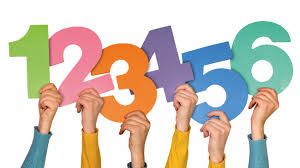 1. Einführung
Probleme, die die Lehrkräfte im Zusammenhang mit der Notengebung wahrnehmen, lassen sich in drei Kategorien aufteilen:

1. Strukturelle Bedingungen: spezielle räumliche oder zeitliche Bedingungen > Schnelligkeit und Flüchtigkeit ebenso die Gleichzeitigkeit von Unterrichtshandlungen und generell Zeitknappheit

2. Vieldimensionalität der Beurteilungsbereiche: Leistungsfortschritt, das soziale Verhalten oder die Beteiligung an Gesprächsphasen weisen Defizite in der Eindeutigkeit der Transparenz und Messbarkeit auf > diese Probleme veranlassen viele Lehrkräfte dazu, die Beurteilung dieser Bereiche als „subjektive“ und „sporadische“ Einschätzung vorzunehmen, was dem Objektivitätsanspruch der Notengebung widerspricht
3. Subjektivität der Noten
	Subjektivität die im Spiel-, Technik- und im Gestaltungsbereich liegt wird hierbei kritisiert
	Der sich öffnende Bewertungsspielraum führt bei den Lehrkräften zu Unsicherheit und Überforderung und wird auch von Schülern wahrgenommen > das äußert sich durch verstärkten Schülerprotest
2. Rechtliches
Soweit Noten erteilt werden, erfolgt die Notengebung nach Maßgabe des § 73 Abs. 4 des Hessischen Schulgesetzes. 2Die Erteilung von Zwischennoten und von gebrochenen Noten, wie beispielsweise von Dezimalzahlen, ist unzulässig. 3Eine aufwärts oder abwärts gerichtete Tendenz kann bei einer Leistungsbewertung durch eine Anmerkung oder, mit Ausnahme von Zeugnissen, durch ein in Klammern gesetztes Plus (+) oder Minus (-) charakterisiert werden. 4Ergänzende verbale Hinweise zu Noten sollten gegeben werden, wenn dies pädagogisch geboten oder sinnvoll erscheint. 5Auf Wunsch der Eltern, bei Volljährigen auf deren Wunsch, sind Noten in einer Rücksprache von der Fachlehrerin oder dem Fachlehrer zu erläutern.
der Bewertung der Leistungen werden folgende Notenstufen zugrunde gelegt:

sehr gut (1)
Die Note ‚sehr gut‘ soll erteilt werden, wenn die Leistung den Anforderungen in besonderem Maße entspricht.

gut (2)
Die Note ‚gut‘ soll erteilt werden, wenn die Leistung den Anforderungen voll entspricht.

befriedigend (3)
Die Note ‚befriedigend‘ soll erteilt werden, wenn die Leistung im Allgemeinen den Anforderungen entspricht.

ausreichend (4)
Die Note ‚ausreichend‘ soll erteilt werden, wenn die Leistung zwar Mängel aufweist, aber im Ganzen den Anforderungen noch entspricht.

mangelhaft (5)
Die Note ‚mangelhaft‘ soll erteilt werden, wenn die Leistung den Anforderungen nicht entspricht, jedoch erkennen lässt, dass die notwendigen Grundkenntnisse vorhanden sind und die Mängel in absehbarer Zeit behoben werden können.

ungenügend (6)
Die Note ‚ungenügend‘ soll erteilt werden, wenn die Leistung den Anforderungen nicht entspricht und selbst die Grundkenntnisse so lückenhaft sind, dass die Mängel in absehbarer Zeit nicht behoben werden können.“
Ziel der Leistungsermittlung ist die Feststellung des aktuellen Kompetenzniveaus gemessen an den Vorgaben der Rahmenlehrpläne und anderer geeigneter curricularer Materialien. 

Es ist Aufgabe der Lehrkräfte, für jede Schülerin und jeden Schüler die Voraussetzungen im Unterricht zu schaffen, die eine weitgehende Annäherung von Leistungsfähigkeit und tatsächlich erbrachter Leistung ermöglicht. Die Aufgabenstellungen sind so zu gestalten, dass sie dem Entwicklungsstand sowie dem Sach- und Textverständnis der Schülerinnen und Schüler entsprechen.
Die Leistungsbewertung ist ein bewusster und planmäßiger pädagogischer Vorgang. 

Die Leistungsermittlung setzt insbesondere eine gezielte und beständige Leistungsbeobachtung voraus und erfordert eine einheitliche und schlüssige Umsetzung der Beobachtungen in Bewertungen. 

Die Leistungsbewertung muss nachvollziehbar und verständlich sein.
Die Leistungsbewertung im Fach Sport berücksichtigt den jeweiligen Entwicklungs- stand in Bezug zu den in den Rahmenlehrplänen benannten Lernzielen, den Leistungswillen und die sozialen Verhaltensweisen sowie den individuellen Lernfortschritt in Abhängigkeit von der physischen und psychischen Entwicklung.
Gruppenarbeiten können bewertet werden, sofern gewährleistet ist, dass den an der Gruppenarbeit beteiligten Schülerinnen und Schülern individuelle Leistungsanteile zugeordnet werden können. Die Bewertung kann sich auf das Ergebnis und den Prozess der Gruppenarbeit beziehen.“
Aktivierungsaufgabe
Definiert in Kleingruppen, wie ihr die einzelnen Noten mit Eigenschaften oder Fähigkeiten füllt. Verständigt euch dabei bitte auf eine Mannschaftssportart und auf eine Individualsportart.

a) Was stellt ihr innerhalb eurer Gruppe fest
Beispielaufgabe
Frau Maier unterrichtet seit sechs Wochen mit zwei Wochenstunden in der Klasse 4a Sport. In der Klasse gibt es sechs Vereinsfußballer, die sich während der Fußballeinheit langweilen und immer wieder durch Unterrichtsstörungen auffallen. Gerade beim regelmäßigen Abschlussspiel gehen sie meist übermotiviert rein, spielen den Ball nicht ab und düpieren ihre Gegner durch sportartenspezifische Tricks. 
Auf die Einheit bekommen die Jungs eine 2 mancher sogar eine 3. Der unsportliche und fußballferne Max bekommt ebenfalls eine 2 auf die Einheit. Max benötigt die Zeit im Sportunterricht um effektiv zu trainieren und hört vergleichsweise gut auf die Anweisungen der Lehrkraft.  Die Eltern bitten die Lehrkraft zum Gespräch und wollen die Noten begründet haben. 
a) Wie begründen Sie vor den Eltern die einzelnen Noten
Eigene Sportlehrerrolle
Vorher klar definieren was bewertet wird > nur zu sagen es gibt im Fußball eine Note ist zu wenig > führt zu Unsicherheiten bei Schülerinnen und Schülern

Klar definieren wie die Mitarbeit in die Endnote reinspielt

Motivieren zum Sport und nicht abschrecken durch die Note
„To Do“
Bewerte viel, zensiere wenig! Nutze die Vielfalt an Bewertungsmöglichkeiten! Zensiere nur das, was geübt wurde!

Maßstäbe und Bewertungskriterien müssen den Schülerinnen und Schülern vorher bekannt sein!

Gestalte Leistungsbewertungen rationell! Ermittle objektiv, werte pädagogisch! 

Setze leistungsdifferenzierte Aufgabenstellungen ein!

Versuche Wahl- und Streichergebnisse einzubringen!

Der Schüler hat ein Recht, seine Noten zu erfahren!
Bewertungskriterien
Sportliche Leistung in den Sportartengruppen hinsichtlich
- Weiten, Zeiten, Höhen (z.B. Laufen, Springen, Werfen – Leichtathletik, Bewegen im Wasser – Schwimmen)
- Schwierigkeit, Bewegungsqualität (z.B. Bewegen an Geräten – Turnen, Bewegungskünste, Gymnastik, Tanz)
Effizienz, Spielerfolg (z.B. Spielen – Spiele)

Berücksichtigung des individuellen Leistungsniveaus (im Sinne eines Gesamteindrucks der

Lernfähigkeit und -bereitschaft (Bereitwilligkeit, sich auf neue Aufgaben einzulassen)

Anstrengungsbereitschaft (Bemühen und Einsatz beim Üben, Spielen usw.) Selbstständigkeit (eigenständiges Lösen von Aufgaben)

Zuverlässigkeit (verlässliche Erledigung von Aufgaben)

Hilfsbereitschaft (Unterstützung von Mitschülern)

Rücksichtnahme auf schwächere Mitschüler (fürsorgliche Achtsamkeit für Mitschüler)
Akzeptieren schwächerer und Anerkennung stärkerer Mitschüler (Tolerierung von Könnensdifferenzen)

Fairness im Spiel (Beachtung und Einhaltung vereinbarter Regeln)

Kooperationsfähigkeit und -bereitschaft (Zusammenarbeit beim Lösen von Aufgaben)

Fähigkeit und Bereitschaft zur gewaltfreien Konfliktbewältigung (argumentative Lösung von Auseinandersetzungen)

Interesse an und Wissen um Gesundheit und Hygiene (Kenntnis von gesundheits-fördernden und gesundheitsschädlichen Verhaltensweisen im Sport)